UBICACIÓN CULTURA INCA
UBICACIÓN
En la parte céntrica de la zona occidental de América del Sur.

CAPITAL:
CUZCO

LIMITES:
Norte: Colombia ( Río  Ancasmayo).
Sur: Río Maule Chile.
Este: Selvas del Ecuador
Región andina de Bolivia hasta Tucumán Argentina.
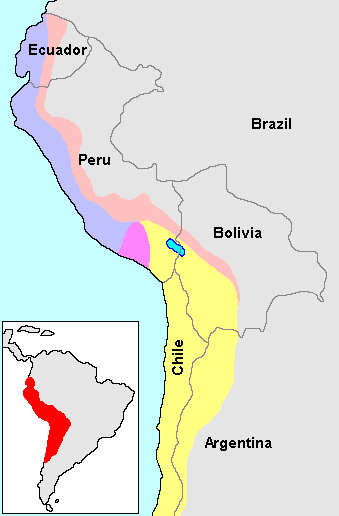 FORMA DEL CUZCO
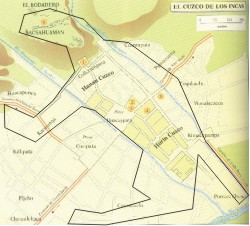 CUZCO : El ombligo del mundo
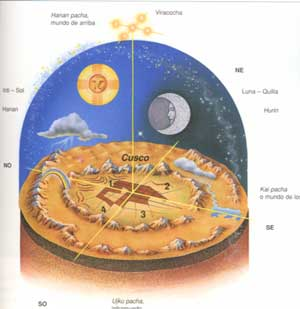